はじめてのCUDA〜CUDA事始め〜
はるにゃん
Lv１くまー
CUDAとは
GPGPU計算を行うため　　　　　　　　　NVIDIAによるC言語開発環境
GPGPUとは→General Purpose computing on GPU→GPUによる汎用目的計算
普通の計算
なんでGPUを使うの？
CPUのコア数は？
→1〜

GPUのコア数は？
→8〜
→SLI(Scalable Link Interface)を使えば、
　　　　　　　　　さらにコアの数は2倍3倍に！！
GPUコア数っていくら？
すごい多い！
NVIDIAのCUDAに対する説明は？
GPUで並列アプリケーション開発を行うための標準C 言語
FFT （高速フーリエ変換） およびBLAS （線形代数の基本サブルーチン）用標準数値ライブラリ
GPU とCPU間での高速データ転送パスを使用したコンピューティング専用CUDAドライバ
OpenGLおよびDirectXグラフィックスドライバとCUDAドライバを同時使用可能
Linux 32/64ビット、Windows XP 32/64ビット、およびMacのOSをサポート
ちょwおまwVistaは？www
AMD(ATI)の動向は？
ATI Stream
ATIが動画変換ソフトを提供
でも？あんまり聞かない
GPGPUで検索しても？出てこない
どーなってんのー？w
CUDAとは
NVIDIAのGPGPU開発環境
GPGPUを使えば、　　　　超マルチスレッドプログラミングが可能
一般のご家庭に　　スーパーコンピューターをご提供しますw
用語の定義
Grid =  Block × N
Block = Thread × M

Multiprocessor = Core / 8
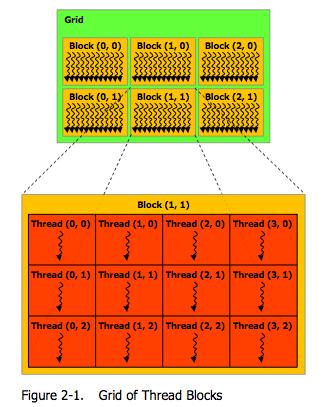 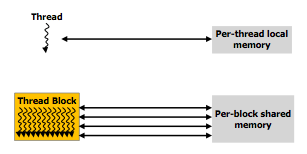 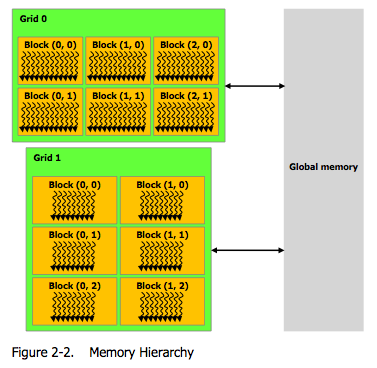 並列足し算１
__global__ void vecAdd(float* A, float* B, float* C) {
    int i = threadIdx.x;
    C[i] = A[i] + B[i];
}

int main(void) {
    vecAdd<<<1, N>>>(A, B, C);
}
並列の足し算２
__global__ void vecAdd(float* A, float* B, float* C) {
    int i = blockIdx.x * blockDim.x + threadIdx.x;
    C[i] = A[i] + B[i];
}

int main(void) {
    vecAdd<<<Grid, Thread>>>(A, B, C);
}
行列の足し算１
__global__ void matAdd(fload A[N][N], float B[N][N], float C[N][N]) {
    int i = threadIdx.x;
    int j = threadIdx.y;
    C[i][j] = A[i][j] + B[i][j];
}

int main(void) {
    dim3 dimBlock(N, N);
    matAdd<<<1, dimBlock>>>(A, B, C);
}
行列の足し算２
__global__ void matAdd(fload A[N][N], float B[N][N], float C[N][N]) {
    int i = blockIdx.x * blockDim.x + threadIdx.x;
    int j = blockIdx.y * blockDim.y + threadIdx.y;
    C[i][j] = A[i][j] + B[i][j];
}

int main(void) {
    dim3 dimBlock(16, 16);
    dim3 dimGrid((N + dimBlock.x - 1) / dimBlock.x,
                 (N + dimBlock.y - 1) / dimBlock.y));
    matAdd<<<dimGrid, dimBlock>>>(A, B, C);
}
実際には？
HOST(CPU)
DEVICE(GPU)
データを準備
データを渡す
計算を実行
結果を取り戻す
計算結果
実際のコードにしてみると？
/* 実際のコード */
#include <stdio.h>
#include <cutil.h>

#define N 16

__global__ void vecAdd(float* A, float* B, float* C) {
    int i = threadIdx.x;
    C[i] = A[i] + B[i];
}

int main(int argc, char** argv) {
    CUT_DEVICE_INIT(argc, argv);
    float h_A[N], h_B[N], *h_C;
    float *d_A, *d_B, *d_C;
    int i;
実際のコードその２
for(i = 0; i < N; ++i) {
        h_A[i] = i;
        h_B[i] = i + 0.0001;
    }    int mem_size = N*sizeof(float);

    CUDA_SAFE_CALL(cudaMalloc((void**)&d_A, mem_size));
    CUDA_SAFE_CALL(cudaMalloc((void**)&d_B, mem_size));
    CUDA_SAFE_CALL(cudaMalloc((void**)&d_C, mem_size));

    CUDA_SAFE_CALL(cudaMemcpy(d_A, h_A, mem_size, 
                                            cudaMemcpyHostToDevice));
    CUDA_SAFE_CALL(cudaMemcpy(d_B, h_B, mem_size, 
                                            cudaMemcpyHostToDevice));

    int grid = 1, thread = N;

    vecAdd<<<grid, thread>>>(d_A, d_B, d_C);

    h_C = (float*)malloc(mem_size);
実際のコードその３
CUDA_SAFE_CALL(cudaMemcpy(h_C, d_C, mem_size, 
                                            cudaMemcpyDeviceToHost));
    for(i = 0; i < N; ++i) {
        printf("%f + %f = %f\n", h_A[i], h_B[i], h_C[i]);
    }
    free(h_C);
    CUDA_SAFE_CALL(cudaFree(d_A));
    CUDA_SAFE_CALL(cudaFree(d_B));
    CUDA_SAFE_CALL(cudaFree(d_C));
    CUT_EXIT(argc, argv);
}
な、長い…、ぜぇはぁ
Visual Studio 2005/2008の場合
C:¥Documents and Settings¥All Users
¥Application Data¥NVIDIA Corporation
¥NVIDIA CUDA SDK¥projects¥template

をコピーしてファイル内の「template」文字列を
自分の望むソリューション名に変更
Appendix
http://ja.wikipedia.org/wiki/GPGPU
http://ja.wikipedia.org/wiki/CUDA
http://www.nvidia.co.jp/object/cuda_learn_jp.html